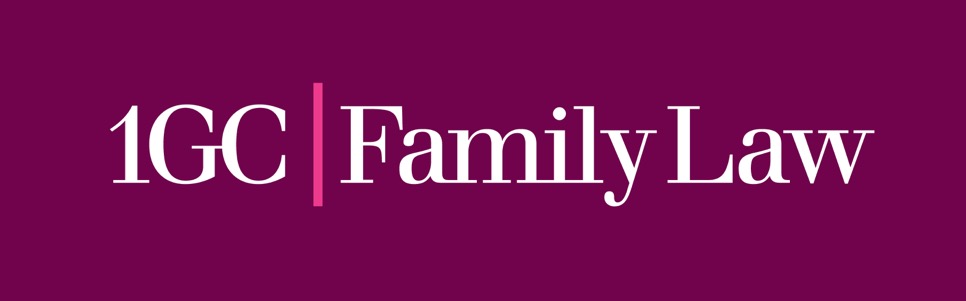 TOLATA claims and the views of the FLBA in respect of law reform
Elizabeth Darlington MCIArb 
27 January 2023
Family Law Bar Association “FLBA”
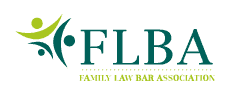 Specialist Bar Association for barristers specialising in family law

Over 1,700 members

National Committee; Finance and Property sub-committee

11 barristers acknowledged to be experts in cohabitation provided response (93 pages)
27 January 2023
© 1GC
Summary of FLBA’s views
Supports the proposed changes to the law recommended by the Law Commission in 2007 

see Baroness Hale in Gow v Grant (Scotland) [2011] UKSC 29 para 45: “… there is a need for some such remedy as this in England and Wales” (referring to the Scottish legislation).

Supports amendments to the Family Procedure Rules 2020 (no financial penalty in costs for bringing application for bringing an application under reformed law).
27 January 2023
© 1GC
3
Definition of cohabitation: “living together as if they were a married couple” (Family Law Act 1996 section 62).

See also much Social Security legislation in which the phrase “living together as if they were a married couple” is central.

Broad view that there should be a threshold requirement of 2 or 3 years’ cohabitation before any rights generated under legislation.

Need for certainty.
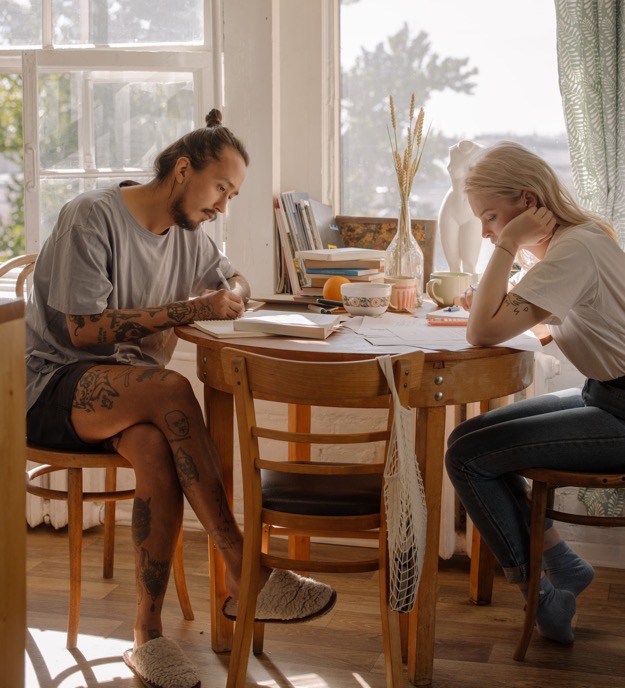 27 January 2023
© 1GC
4
Any legislation should have a limitation period for bringing any claim, as with bringing claims under the Inheritance (Provision for Family and Dependants) Act 1975.

No requirement to “opt-in”.

Should be a right to “opt-out”.

Should not have the same protection as married couples. 

Need for clarity, consistency and certainty.
27 January 2023
© 1GC
5
Supports the Law Commission’s recommendations for reform in its 2011 on Intestacy and Family Provision Claims on Death:

Surviving cohabitants should have the same automatic entitlement as a surviving spouse of a civil partner to inherit from a partner who dies intestate.

Cohabitants with children together should be entitled to make a claim for reasonable provision under the Inheritance Act even if the couple were together for less than 2 years and the claimant cannot show any financial dependency in life.

Claims under the Inheritance Act should no longer be limited to provision for their maintenance.

Consideration should be given to extending the spousal exemption from Inheritance Tax to cohabitants, particularly in respect of the family home.
27 January 2023
© 1GC
6
Sch 1 Children Act 1996 fails in the historic aim of equalising the outcome for the children of married and unmarried parents, in particular in relation to outright capital claims.

Supports the recommendations of the Law Commission 2007/the Cohabitation Rights Bill 2020 (Lord Marks’ Bill) in respect of applications for a financial settlement order, together with an amendment to the FPR 2010 to clarify the costs position.

Supports the Law Commission’s recommendation that the court be empowered to order periodical payments (alongside, and supplementing, the existing child support legislation in the Child Support Act 1991) solely for the purpose of the meeting of child care costs for the children of separated parents (i.e. where the parent with whom the child lives is in paid employment and therefore incurs child-care costs).
27 January 2023
© 1GC
7
If no new legislation:

Grant jurisdiction to the Family Court to hear TOLATA claims.

Or at least rationalise case management for cases involving both Sch 1 and TOLATA proceedings so that they are automatically listed at the same time before the same judge. 

Clarity in respect of costs orders                                             where both TOLATA and Sch 1                                                 proceedings.
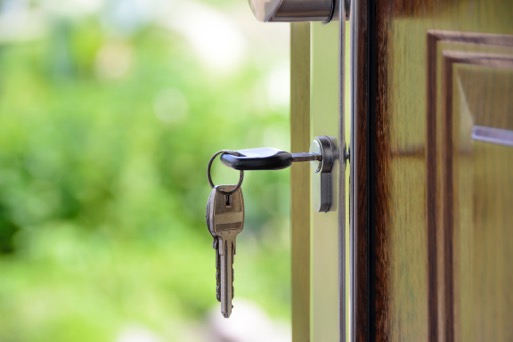 27 January 2023
© 1GC
8
Difficulties encountered in practice
Clients will usually contact family solicitors/legal advisers for advice.

More familiar with the Family Procedure Rules; may not have the necessary knowledge, experience or confidence to deal with TOLATA cases which are dealt with in the County Court under the Civil Procedure Rules.
 
May seek advice from barristers, which increases costs and causes delay (see also evidence from Professor Gillian Douglas at para 9 of the Report).
27 January 2023
© 1GC
9
Cost and delay
TOLATA claims brought in the County Court (Business and Property Court).

Case law built up over decades, if not centuries; judges in the B&PC will push the boundaries of the case law but it is necessarily limited given the fundamental clash of jurisdictions.

Often unclear whether should issue under CPR Part 8 (where decision is unlikely to involve a substantial dispute of fact) or CPR Part 7 in which case Particulars of Claim are required.

Court fee under Part 8 is £528 in the High Court or £308 in the County Court; Fee under Part 7 depends of value of the claim but where the claim amount is more than £200,000 fee is £10,000.
27 January 2023
© 1GC
10
Cost and delay cont.
Costs budgeting: required in civil cases, unless stated value less than £50,000.

A forecast of the party’s costs, up to and including trial. Very detailed.

Parties must file and exchange costs budgets in accordance with the CPR. Failure to do so can have significant repercussions in terms of costs (CPR 3.14 party failing to file a budget will be treated as having filed a budget comprising only the applicable court fees).

Need to keep under consideration whether need to apply to increase the budget.
27 January 2023
© 1GC
11
Costs

General rule is that the unsuccessful party will be ordered to pay the costs of the successful party; but the Court may make a different order (CPR 44.2 (2)).

Part 36 offers: “a self-contained procedural code” (CPR 36.1).
27 January 2023
© 1GC
12
TOLATA and Sch 1 Children Act 1989/engaged couples
Where the couple has been engaged, and/or there is claim under Sch 1 of the Children Act 1989 then proceedings may be issued in the Family Court, in addition to any claim under TOLATA in the County Court.
This is likely to cause further expense and delay, not least because there may well be at least one directions hearing dedicated to dealing with the procedural aspects of the case.
The lack of uniform procedure means that it is not possible to advise with any certainty how the Court is likely to deal with such cases, in terms of case management and costs (differing costs regimes applying in each jurisdiction).
This problem is compounded in central London where the Central Family Court does not exercise any civil jurisdiction and the Central London County Court does not exercise any family jurisdiction.
27 January 2023
© 1GC
13
Alternative Dispute Resolution, sometimes referred to as non-court Dispute Resolution, is often very useful in helping parties resolve their dispute.

This is, however, an additional expense.

It also means that cases are being resolved outside the courts which does not help the development of case law.
27 January 2023
© 1GC
14
Gow v Grant:

“56.  The main lesson from this case, as also from the research so far, is that a remedy such as this is both practicable and fair. It does not impose upon unmarried couples the responsibilities of marriage but redresses the gains and losses flowing from their relationship. As the researchers comment, “The Act has undoubtedly achieved a lot for Scottish cohabitants and their children.” English and Welsh cohabitants and their children deserve nothing less.” 	per Baroness Hale
27 January 2023
© 1GC
15
T
© 1GC
16